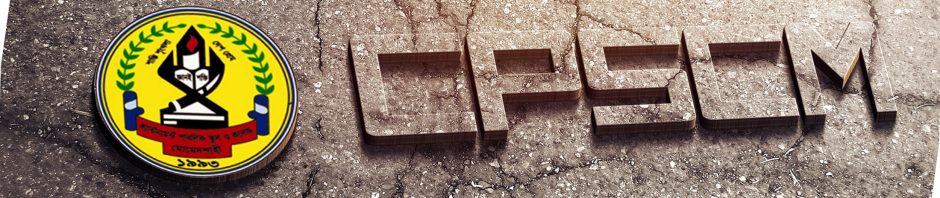 li
Prepared by :
Cantonment Public School and College,Momenshahi.
wØZxq Aa¨vq
গৃহ ব্যবস্থাপক
গৃহ ব্যবস্থাপকের গুনাবলি
বুদ্ধিমত্তা
উদ্দীপনা
বিচারবুদ্ধি
ব্যক্তিত্ব
সৃজন শক্তি
অধ্যবসায়
অভিযোজ্যতা
আত্মসংযম
মানবপ্রকৃতি সম্বন্ধে জ্ঞান
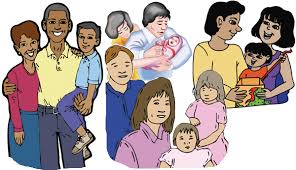 গৃহ ব্যবস্থাপকের দায়িত্ব ও কর্তব্য
* M„‡n myôz Kg©e¨e¯’v m„wó Kiv|
* cwiev‡ii Avq I e¨‡qi mye¨e¯’v wbwðZ Kiv|
* cwiev‡ii m`m¨‡`i mv‡_ mym¤úK© eRvq ivLv|
* cwiev‡i myôz wbivcËv e¨e¯’v wbwðZ Kiv|
* cwiev‡ii m`m¨‡`i g‡a¨ myôz †fvM AvPiY M‡o †Zvjv|
* Kv‡Ri Dchy³ cwi‡ek eRvq ivLv|
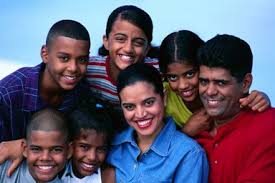 মূল্যায়ন
1| AvZ¥ mshg Kx ?
2| M„‡n hveZxq Kg©Kv‡Ði †K›`ªwe›`y †K ?
3| †h †Kv‡bv KwVb KvR mn‡RB m¤úbœ nq †Kvb ¸‡Yi mvnv‡h¨ ?
4| cÖexY I bexb e¨w³‡`i g‡a¨ g‡bvgvwjb¨ m„wó nq †Kb ?
বাড়ির কাজ
1| M„‡n myôz Kg© e¨e¯’v m„wó Kiv cÖ‡qvRb †Kb ? e¨vL¨v        
    Ki|
2| M„n e¨e¯’vcK cwiev‡ii m`m¨‡`i g‡a¨ Kxfv‡e myôz
    †fvM-AvPiY M‡o Zzj‡e ? e¨vL¨v Ki|
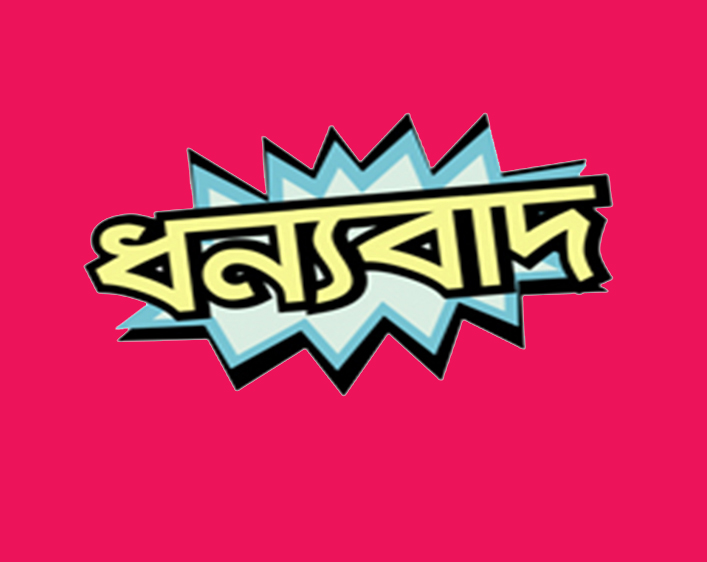